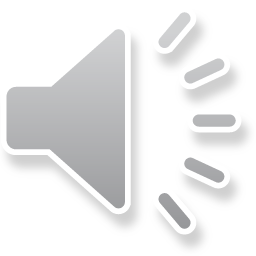 27. The Sheep and Goats
Part 4
Story in Easy Read English
Questions
Story in Phrases
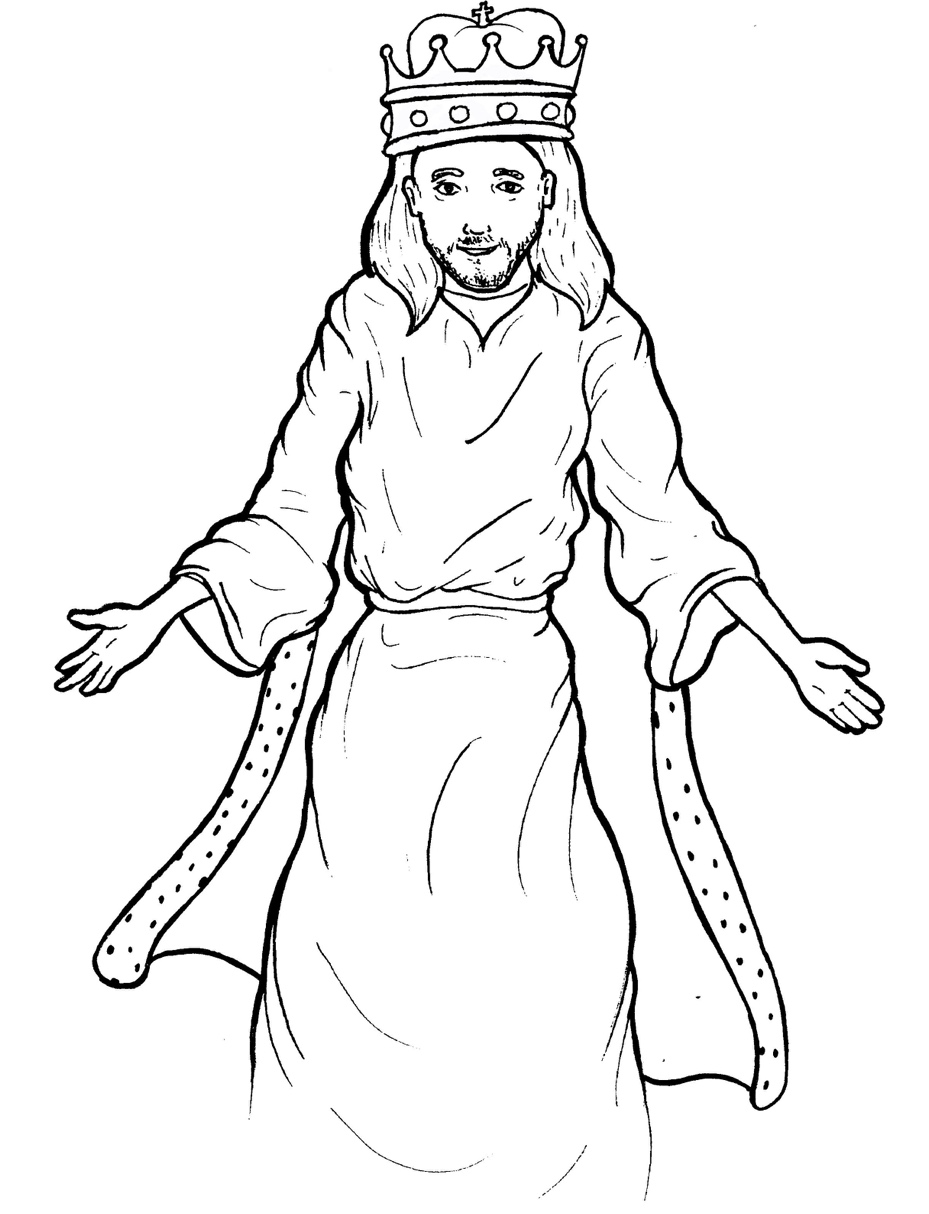 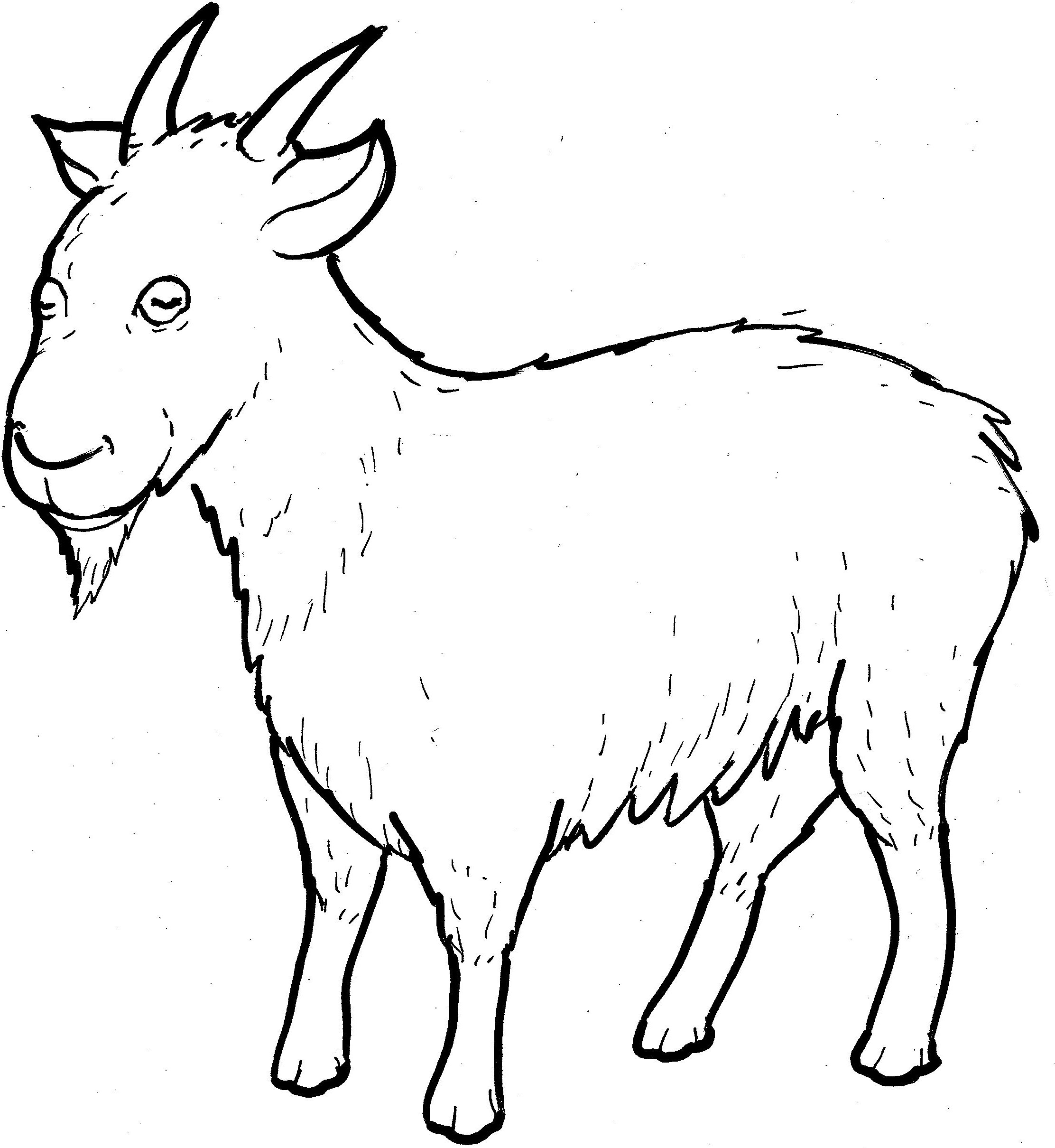 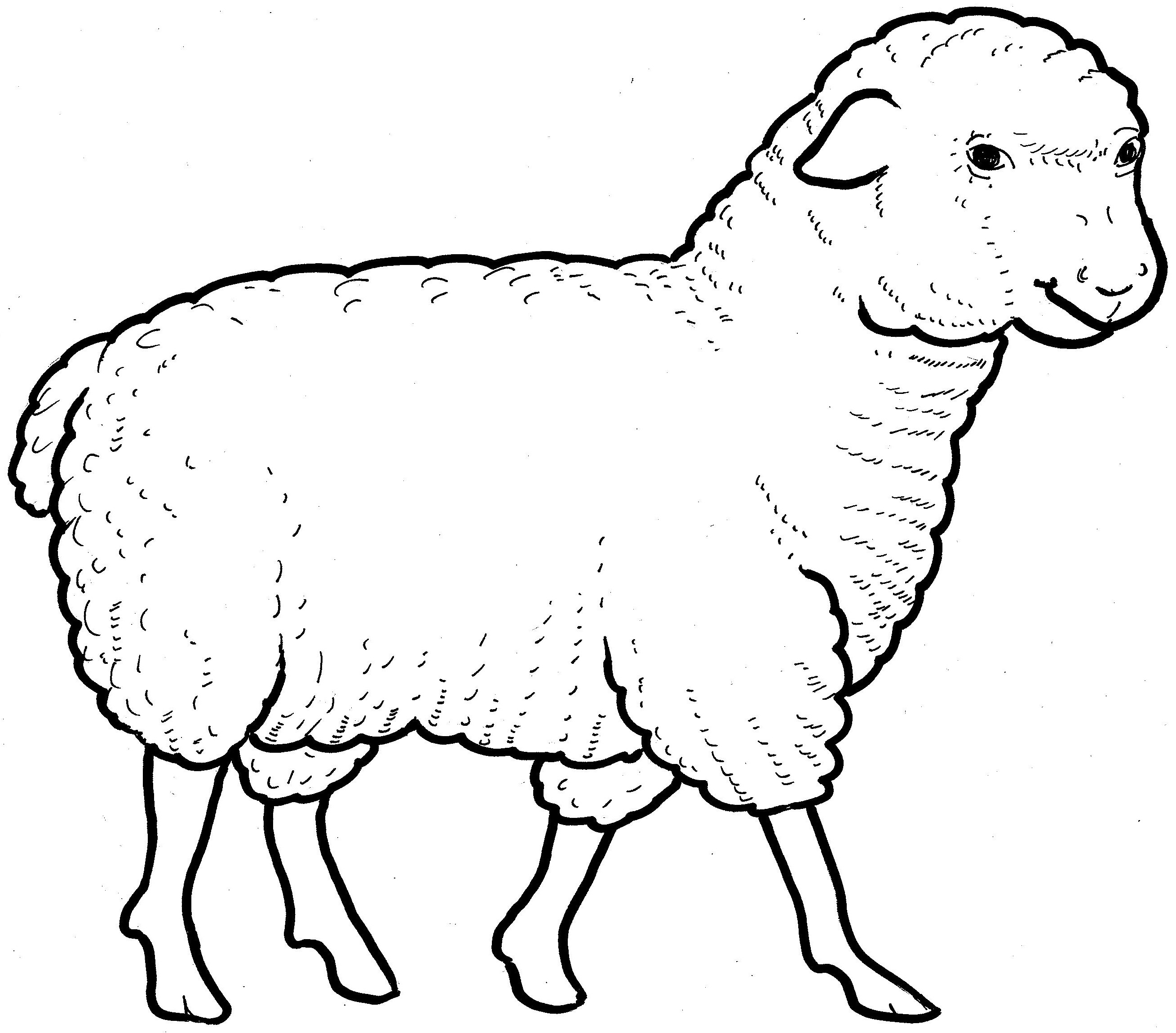 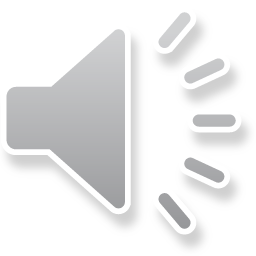 Jesus said, “When the king returns with
his angels, he will sit on his throne.
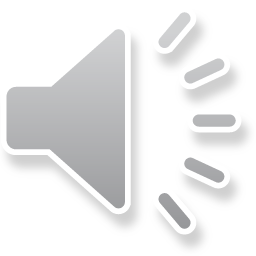 Like a shepherd, he will put the sheep
on his right side.
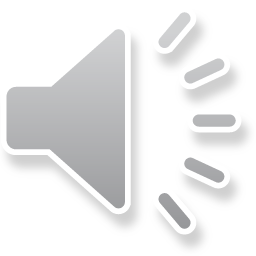 He will put the goats on his left side.
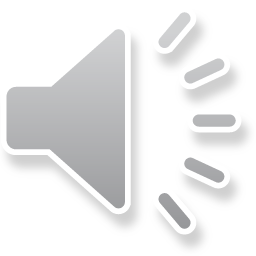 The king will say to those on the right,
‘Come, you blessed ones, into the
kingdom.
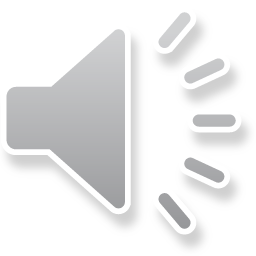 For I was hungry, and you gave me 
something to eat.
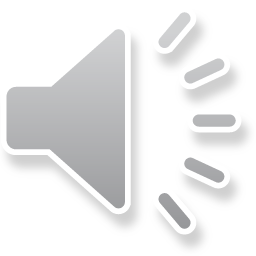 I was thirsty, and you gave me 
something to drink.
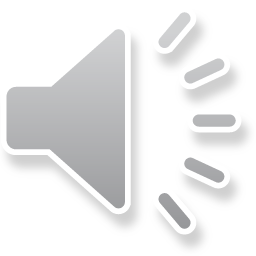 I was a stranger, and you took me in.
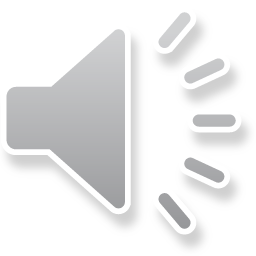 I was without clothes, and you gave 
me clothes.
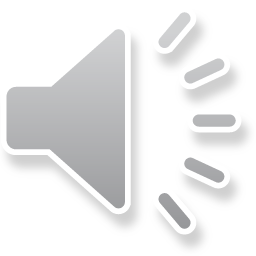 I was sick, and you helped me.
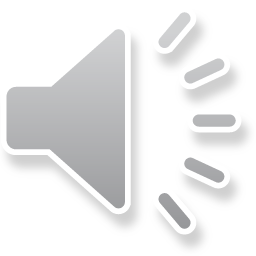 I was in prison, and you came to visit 
me.’
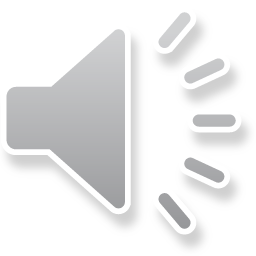 Those blessed ones will say, ‘Lord, 
when did we see you hungry, thirsty, 
a stranger, without clothes, sick, or in 
prison?’
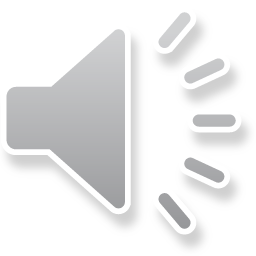 The king will say, ‘What you did for 
the least of these brothers, you really 
did for me.’
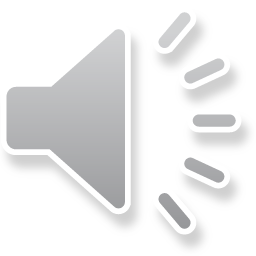 To those on the left, he will say, 
‘Go away from me.
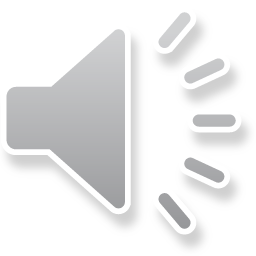 You did not help me when I was 
hungry, thirsty, a stranger, without 
clothes, sick, and in prison.’
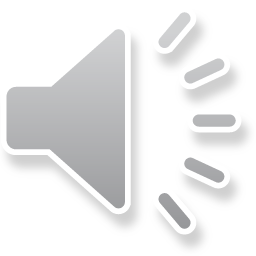 The ones who helped will go into the 
kingdom forever.
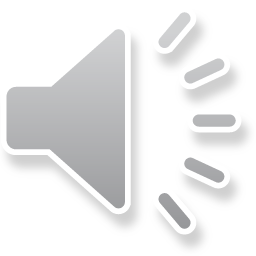 The ones who did not help will go 
away into punishment forever.”
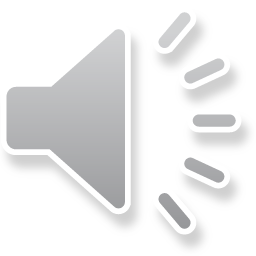 Question 1
Who are the “goats” and what will happen to them?
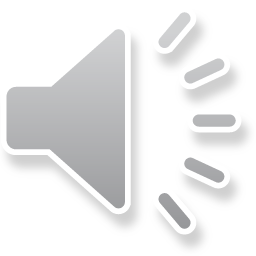 Question 2
Who are the “sheep” and what will happen to them?
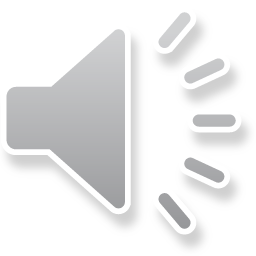 Question 3
When we help someone who is hurting, who are we really helping as well?
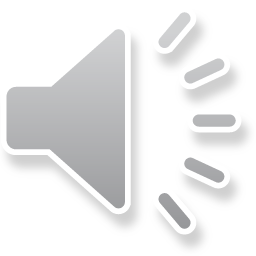 Question 4
Who can you help and how?
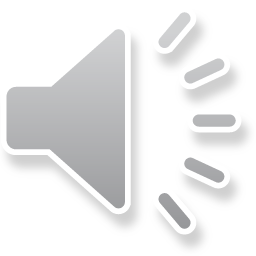 Prayer
Dear King Jesus,
I want to help those who are hurting. Please show me who is hungry or thirsty or a stranger or without clothes or sick or in prison. When I help someone in need, I am helping you too.
Amen
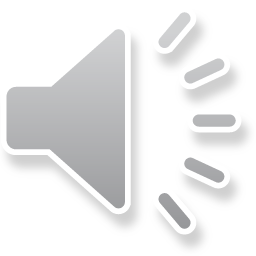 The Sheep and Goats
Phrased for Fluency
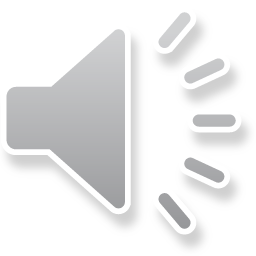 Jesus said,
“When the king returns
he will sit
with his angels,
on his throne.
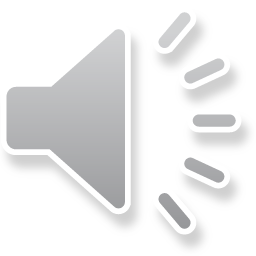 Like a shepherd,
he will put
on his right side.
the sheep
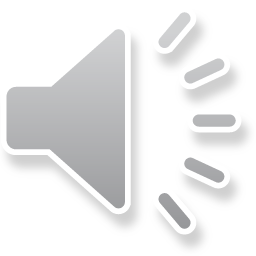 He will put
the goats
on his left side.
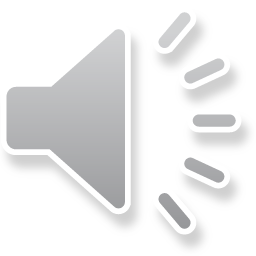 to those
will say
The king
on the right,
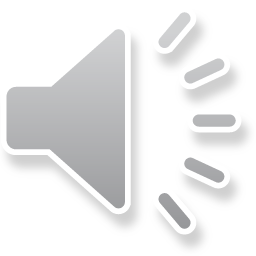 you blessed ones,
‘Come,
into the kingdom.
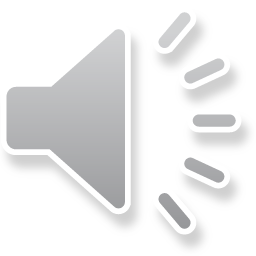 For I was hungry,
and you
to eat.
gave me something
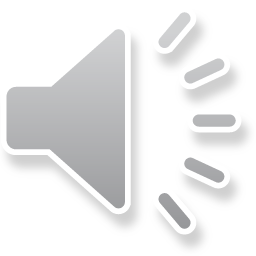 and you gave me
I was thirsty,
something
to drink.
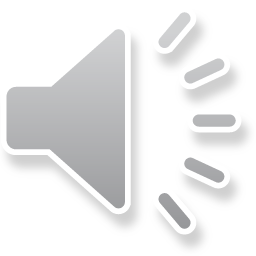 and you
I was a stranger,
took me in.
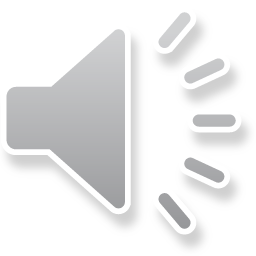 I was without clothes,
and you
gave me clothes.
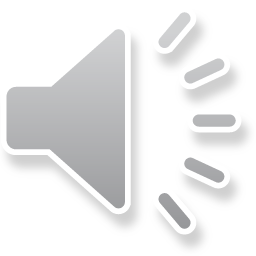 and you
I was sick,
helped me.
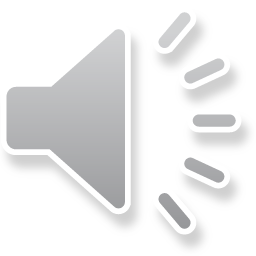 I was in prison,
and you came
to visit me.’
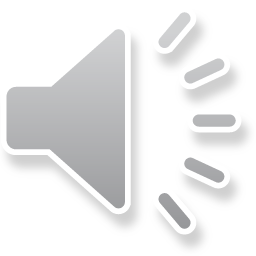 will say,
Those blessed ones
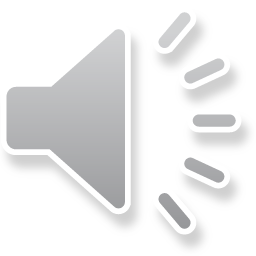 ‘Lord,
when did we
see you hungry,
a stranger,
without clothes,
thirsty,
sick,
or in prison?’
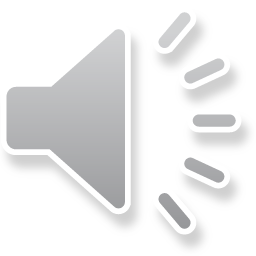 The king
will say,
‘What you did
of these brothers,
for the least
for me.’
you really did
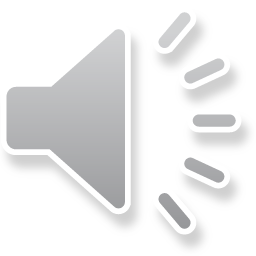 on the left,
To those
he will say,
‘Go away
from me.
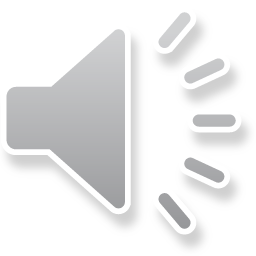 You did not
help me
when I was hungry,
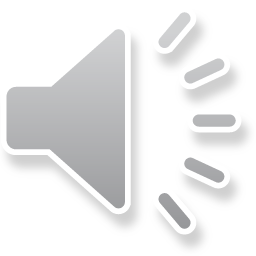 a stranger,
thirsty,
without clothes,
sick,
and in prison.’
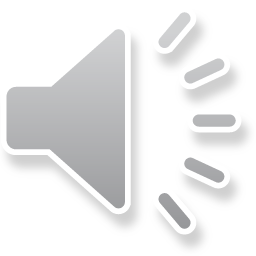 will go
The ones who helped
forever.
into the kingdom
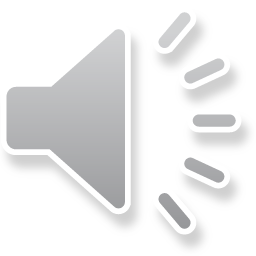 The ones who
did not help
away
will go
into punishment
forever.”